LET YOUR VOICE BE HEARD COMMUNITY FORUM
03/26/2017
** PLEASE USE SIGN IN SHEET I FYOU WISH TO MAKE AN ANNOUCEMENT **
LET YOUR VOICE BE HEARD COMMUNITY FORUM
ONE OF THE MAIN GOALS OF OUR COMMUNITY FORUM IS TO BUILD CONNECTIONS WITHIN THE CITY
PLEASE INTRODUCE YOURSELVES
THERE IS A SIGN IN SHEET AT THE FRONT OF THE ROOM IF YOU WISH TO SPEAK
We will hold all announcements and topics until the end of our presentation so that the whole presentation is completed and everyone can speak at the end
Please sign up if you have an announcement
A Couple Notes About the “Let Your Voice Be Heard Community Forum”
The community forums are monthly meetings 
Locations may vary to highlight new black owned businesses in various areas
We are not exclusive to one area of focus and will expand into various communities in Central Florida
We will plan our events at forums but most of the work will take place outside of the forums
Our website is now live at www.blackorlandounited.com
A Couple Notes About the “Let Your Voice Be Heard Community Forum”
The “recap” email will be sent out Wednesdays following the forum, before 11:59 pm.
We will limit talk time of each person that is not a speaker to 2 minutes max per reply. We want everyone to get a chance to talk.
If you have any ideas or things that you want to expound upon greatly, please email us the subject beforehand so we can accommodate you best.
We have started a GoFundMe “let your voice be heard comm. Forum” that will help pay for the venue spaces, newsletters, print outs, resources for community outreach, and more
www.gofundme.com/let-your-voice-be-heard-comm-forum
The Forum is made to give everyone a chance to speak, including organizations, if you have something going on that we can be a part of, please send it to us so we can advertise it to you.
TONIGHT’S KEY TOPICS
RECAP OF LAST MEETING
(STOP THE) VIOLENCE/COMMUNITY  POLICING
APRIL OUTREACH EVENTS
RALLY 2 TALLY
CRIME SURVIVOR SERIES
WORKSHOP EVENTS COMING UP
CITY AND COUNTY COUNCIL MEETINGS
NEWSLETTER/ APPAREL
OPEN FLOOR/ANNOUCEMENTS
RECAP OF LAST MEETING
WWW.BLACKORLANDOUNITED.COM IS OFFICIALLY UP AND RUNNING
We will have set days for our events in the future:
Community forums will take place on the last Sunday of each month 
Community outreach walks will take place on the 2nd Saturday afternoon of each month at 12:00pm (locations vary monthly, first date will be 04/08/2017 and location will be pine hills & silver star for pine hills outreach)
Community peace walks will take place on the last Saturday evening of each month at 6:30 pm (locations vary monthly in accordance with the community outreach walks, first date will be 04/29/2017)
(STARTING IN MAY) Youth workshops will take place on the last Saturday morning of each month at 9:00 am (location will be announced)
Youth afterschool outreach is now every Wednesday afternoon at jones high school, Thursday afternoon at evans high school (excluding 03/30/17) and Friday afternoon at Robinswood middle school 
We are still planning our first community fun day for 05/27/17 (memorial weekend)
We will have more charitable events such as our food and clothes drives for the homeless, community clean ups, job fairs and more
Stopping the VIOLENCE
We are all too familiar with the ongoing series of violence that plagues the city
We are often being reactive instead of proactive in our approach
Let your voice be heard and other organizations are made to help guide the youth and citizens of the city BEFORE crimes happen
Though we have outreach programs in place, we may need to step up the range of our events as far as where we’re targeting
Stopping the violence
Some suggestions include: 
a team of people to show up to teen events such as basketball games, football games, teen club nights, Orange County fair, etc. and perform outreach and make sure they are peacekeepers
Stepping up the neighborhood watch to have weekly shifts of people
Walking school bus (where WITH PARENTAL CONSENT we pick up the children from a certain school that are walkers and walk with them towards their home and interact with them)
More community fun days in certain neighborhoods that link certain agencies with the community
COMMUNITY POLICING- PEACE WALK
WE HAVE ATTEMPTED IN THE PAST TO SET UP A NEIGHBORHOOD PATROL, OCSO HAS INFORMED US THAT IN ORDER TO DO AN OFFICIAL NEIGHBORHOOD PATROL WE WOULD TO BASE EACH ONE ON THE ADDRESS LISTED ON OUR I.D.
IN ORDER TO REMAIN MOBILE, WE CAN HAVE PRESCENCES IN THE NEIGHBORHOODS BUT CANNOT BE AN OFFICIAL NEIGHBORHOOD WATCH
WE CAN REFER MEMBERS OF EACH AREA ON THE STEPS THEY NEED TO TAKE TO BECOME NEIGHBORHOOD WATCH
WE CAN CONDUCT PEACE WALKS THROUGH NEIGHBORHOODS ONCE A MONTH AT NIGHT TO ENGAGE RESIDENTS AND SHOW OUR PRESENCE
COMMUNITY POLICING- PEACE WALK
WE WILL SERVE AS A PRESENCE IN THE NEIGHBORHOOD BUT WILL NOT BE INTERACTING WITH CRIME OF ANY FORM
WE WILL CONDUCT PEACE WALKS THROUGH NEIGHBORHOODS IN WHICH WE SHOW WE CARE AND ARE AWARE, AND ALSO REACH OUT TO RESIDENTS TO FIND OUT WHAT NEEDS THEY MAY HAVE
SURVERYS AND HANDOUTS CAN BE IMPLEMNTED ALSO
THESE WILL BE DONE 6:30PM AT NIGHT, THROUGH ONE NEIGHBORHOOD, ONCE A MONTH
WE CAN BE A VISUAL PRESENCE THAT CAN DETER CRIME AND ALSO LAW ENFORCEMENT ABUSE
TARGET AREAS ARE:
PINE HILLS, CARVER SHORES, IVEY LANE, MERCY DRIVE, SEMORAN, APOPKA, PARRAMORE, AND ANY SURRONDING AREA
FIRST PEACE WALK IS DATED FOR 04/29/2017 AT 6:30 PM ON PINE HILLS RD AND SILVER STAR RD HEADING DOWN SILVER STAR TOWARDS HIAWASSEE RD 
PLEASE SIGN UP IF YOU’RE INTERESTED
Community peace walk
Our next community peace walk will take place 04/29/2017
We will meet in same location that we meet for the community outreach walk at 6:30 pm (pine hills & silver star rd at winn dixie)
This Is  meant to be a form of neighborhood patrol but we do not have to engage any crimes or suspected activities, our presences in the neighborhood are the main goal
We will have on white shirts (you can have let your voice be heard shirts on or any shirt of your choice) to symbolize peace
Anyone is welcome to speak and interact with residents and offer aids and assistance (such as the handouts for outreach) but interaction is not required
It will not be a march, but a simple peace walk through various neighborhoods
Sign up if interested
STOP THE VIOLENCE/ COMMUNITY POLICING
SUGGESTIONS ?
April outreach events
Washout Orlando 
Community outreach walk
Walking school bus
Setting up the next charitable event and community fun day
Youth outreach
Washout orlando
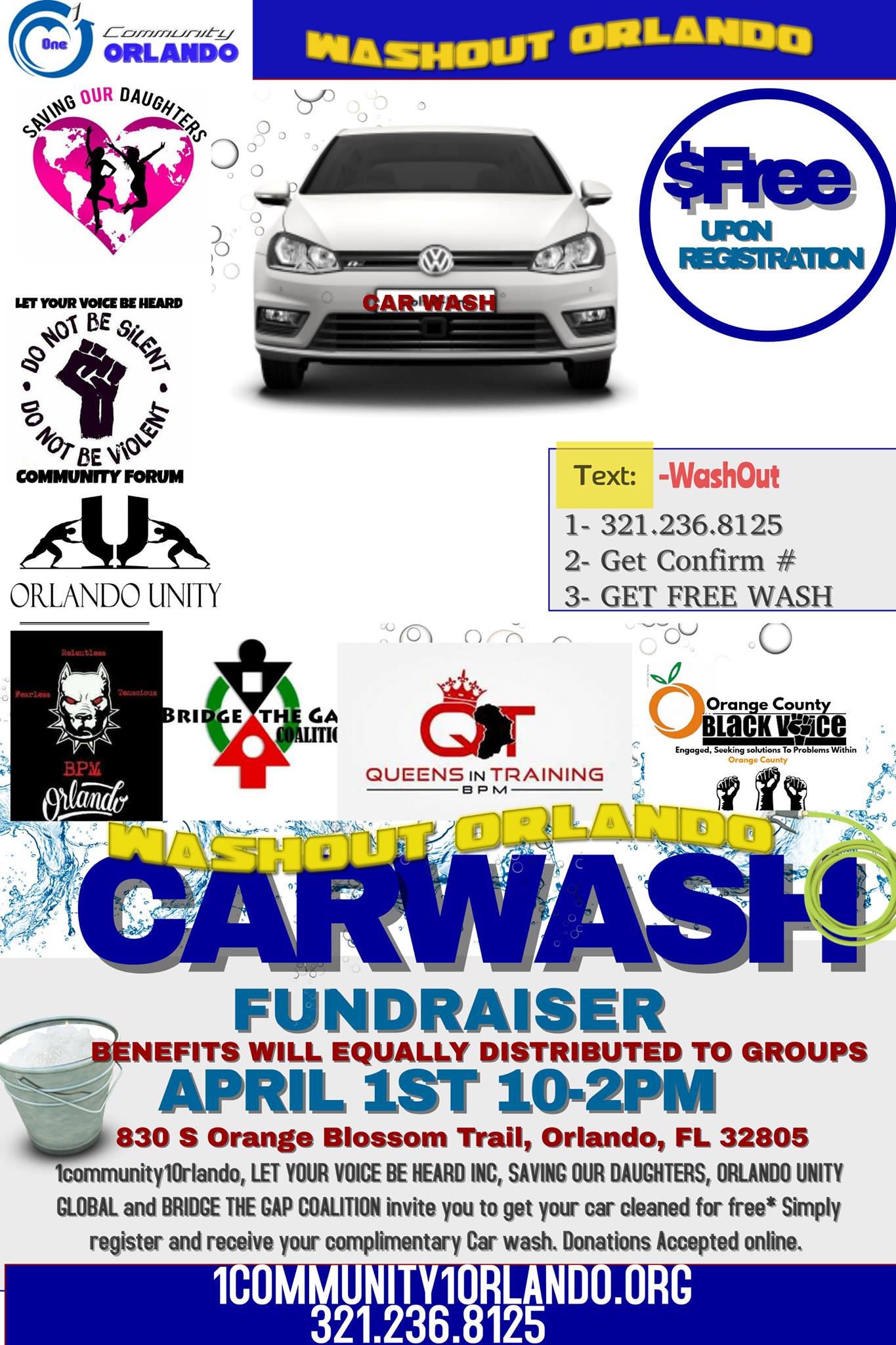 Community car wash to help benefit programs such as let your voice be heard inc, 1community 1orlando, saving our daughters, Orlando unity global, bridge the gap coalition and more.
Benefits will be equally distributed to groups
First fundraiser event for let your voice be heard
Location may be moved but we can use volunteers for actual day of eventsign up if interested
COMMUNITY OUTREACH- walk
Our next community outreach walk is 04/08/2017
We will meet at pine hills rd & silver star rd at 12:00pm and walk towards Hiawassee rd area targeting shopping plazas, apartment complexes, and residential homes
The purpose of this is to engage the neighborhood, establish a presence and provide people with great resources for recreational and social services for the family and youth
We will provide residents with information that can help benefit the home and in the future we will like to conduct surveys and find out what needs can be met with the partners we have
We will also have printed out material for upcoming events which we can promote
We have white t shirts available for everyone to wear during these type of events ($5 promotion for white shirts for wholesale price for attendants of the forum, in general shirts are $9.99 and come black and white)
In the future we will set community outreach walks for the 2nd Saturday of the month in various locations (such as pine hills, Parramore, carver shores, Ivey lane, mercy dr, etc.) 
Sign up if interested
WALKING SCHOOL BUS
A SUGGESTION MADE BY BROTHER GREGORY MEEKS WAS TO FORM MORE “WALKING SCHOOL BUSES” FOR THE SCHOOLS IN VARIOUS NEIGHBORHOODS
WE WOULD OBTAIN PARENTAL CONSENT AND ARRANGE IT APPROPRIATELY WITH THE ORANGE COUNTY SCHOOL BOARD
WE WOULD MEET THE YOUTH AFTER THEY GET OUT OF SCHOOL AND WALK WITH THEM TO CERTAIN NEIGHBORHOODS HELPING THEM GET HOME
WE WOULD NEED VOLUNTEERS TO ASSIST WITHT THIS PROJECT AND TO KNOW WHAT OUR RANGE WOULD BE IF WE IMPLEMENT IT
SIGN UP IF INTERESTED
COMMUNITY OUTREACH- food/CLOTHING drive
OUR LAST FOOD & CLOTHING DRIVE FOR THE HOMELESS WAS MARCH 18TH, 2017 WITH SAVING OUR DAUGHERS
AT THESE FOOD/CLOTHING DRIVES WE GAVE OUT NEW AND GENTLY USED CLOTHES TO FAMILIES IN NEED AND ALSO HAVE CANNED GOODS AND HOT MEALS PREPARED FOR ANYONE WHO WANTS 
WE HAD A GREAT TURNOUT FROM VOLUNTEERS AND DONATIONS
WE WILL CONTINUE THESE EVERY 3 MONTHS
WE WILL HAVE MORE INFORMATION ON OUR NEXT ONE SOON
COMMUNITY OUTREACH-FUN DAYS
WE STILL NEED TO PLAN OUR FIRST OF MANY COMMUNITY FUN DAYS
WITH VENDORS FOR AFTER-SCHOOL AND MENTORING PROGRAMS, LIFE INSURANCE, NON PROFITS, AND MORE
BUILDS RAPPORT WITH LOCAL NEIGHBORHOODS AND INTRODUCES US TO AREA
SHOULD DO ONE IN EACH PREDOMINANTLY AFRICAN AMERICAN COMMUNITY OF ORLANDO, FL
CAN INVOLVE TALENT SHOWS WHERE YOUTHS SPEAK ABOUT STOPPING THE VIOLENCE AND POWER OF UNITY (WE’VE DONE ONE EARLIER THIS YEAR AT BARNETT PARK)
FIRST SUGGESTED DATE FOR 2017 IS MEMORIAL DAY WEEKEND , SATURDAY 05/27/2017
MEMORIAL DAY WAS STARTED BY FORMER SLAVES ON 05/01/1965, AT THE SAME TIME THAT WE ARE HAVING FUN AND CELEBRATING WE ARE TEACHING OUR ROOTS
PLEASE SIGN UP IF YOU’RE INTERESTED IN HELPING COORDINATE THIS EVENT
YOUTH OUTREACH
Each week we go out after school and greet the youth with chips and drinks and snacks and also provide them with information on how to get into various programs that offer community service opportunities that can be used for any purpose and even employment opportunities
Since we have started we have got a great response for the youth and many have signed up for the opportunities we’ve presented to them
WE HAVE SET DAYS OF THE WEEK WE DO OUTREACH AND WE CAN USE VOLUNTEERS AND DONATIONS ON A CONSISTENT BASIS
WE ARE WORKING ON SECURING SOME CORPORATE SPONSORS FOR OUR EVENTS, WE ARE PENDING TAX EXEMPT STATUS
IF YOU WISH TO MAKE A CASH Donation YOU CAN GO TO https://www.gofundme.com/let-your-voice-be-heard-comm-forum
PLEASE SIGN UP IF YOU’RE INTERESTED
YOUTH OUTREACH
WE GO OUT ON WEDNESDAYS TO JONES HIGH SCHOOL AT 1:00PM
MEET AT RIO GRANDE AND GORE ST 
WE WILL GO OUT ON THURSDAYS  TO EVANS HIGH SCHOOL AT 2:00PM
NEW MEETING LOCATION COMING
WE GO ON FRIDAYS TO ROBINSWOOD MIDDLE SCHOOL AT 3:30PM
MEET AT TRACK SIDE ON BALBOA ST CLOSE TO SCHOOL
IN FUTURE WE ARE ESTABLISHING A YOUTH OUTREACH AT MEADOWBROOK MIDDLE SCHOOL STARTING IN MARCH
WE ALSO SPEAK WITH THE YOUTH ABOUT THE IMPORTANCE OF STAYING IN SCHOOL AND NEGATIVE INFLUENCES
WE CAN USE DONATIONS OF CHIPS AND DRINKS AND SNACKS
YOUTH OUTREACH
WE WILL ALSO HAVE OUTREACH ON SATURDAYS ONCE A MONTH
PICKUP FLAG FOOTBALL, BASKETBALL, KICKBALL GAMES, ETC.
INTERACTION WITH KIDS AND BUILD RAPPORT
WE WILL ALSO HAVE YOUTH WORKSHOPS AND RECREATIONAL EVENTS ON UPCOMING WEEKEND (FIRST ONE DATED FOR MARCH 18TH TENTATIVELY)
WE CAN PROVIDE SNACKS AND DRINKS FOR REFRESHMENT
WE ARE ALSO DOING A WORKSHOP FOR YOUNG MEN SOON THAT WILL FEATURE SPIRITUAL AND MENTAL GUIDANCE AND A TOUGH APPROACH FROM A MAN’S PERSPECTIV
IN THE FUTURE WE WILL ALSO HAVE EDUCATIONAL WORKSHOPS FOR HOW TO BUILD RESUMES, DRESS PROFESSIONALLY, RESPECT PARENTS, AND JOB FAIRS.
RALLY 2 TALLY
Join us as we embark on a Freedom Ride for Justice to the Capital of Florida, Tallahassee, to support State Attorney Aramis Ayala and denounce Governor Scott's actions to have State Attorney recused from the Markeith Loyd case.
 We will have 2 charter buses exclusively for the Orlando and Orange County area and are calling all hands-on deck from community organizers to concerned citizens, we need EVERYONE! 
We will travel to Tallahassee and address the actions that have taken place and rally with the State Attorney Aramis Ayala.
 We voted for, and elected State Attorney Aramis Ayala for a reason, let's show the community has her back.
RALLY 2 TALLY
DETAILS:
WE WILL BE WITH GROUPS FROM ORLANDO, SANFORD, TAMPA, ST. PETERSBURG, JACKSONVILLE AND TALLHASSEE
FREE RIDES PROVIDED
FREE FOOD WILL BE PROVIDED
DRESS COMFORTABLE (LET YOUR VOICE BE HEARD APPAREL IS AVAILABLE)
MEET AT WALMART NEIGHBORHOOD MARKET (1101 S GOLDWYN AVE ORLANDO, FL ) AT 6:00 AM. THE BUS WILL BE LEAVING BY 6:30AM TO TRAVEL TO TALLAHASSEE IN TIME FOR ALL THE EVENTS TAKING PLACE
PLEASE CONTACT MILES MULRAIN JR. AT INFO@BLACKORLANDOUNITED.COM OR T.J. LEGACY COLE AT LEGACYCOLE@GMAIL.COM
MUST RSVP, SIGN UP SHEET
CRIME SURVIVOR SERIES
WE HAVE PARTNERED UP WITH ALLIANCE FOR SAFETY & JUSTICE WHICH IS BASED IN CALIFORNIA, ATLANTA, MICHIGAN AND OHIO.
WE WILL BE BEGINNING A FLORIDA/ORLANDO CHAPTER
FIRST TRAINING WILL BE APRIL 29TH, 2017
MILES MULRAIN JR. WILL BE THE COORDINATOR OF THIS EVENT
WE ARE LOOKING FOR PEOPLE WHO HAVE BEEN THROUGH VARIOUS SITUATIONS SUCH AS A CRIME OR A WRONG-DOING BY AN ACT OF VIOLENCE (LOSING A LOVED ONE, PTSD, ETC.) AND WANTS TO HELP COMBAT THE FIGHT ON VIOLENCE BY HELPING DRIVE NEW LEIGSLATION, SPEAKING IN PUBLIC, ATTENDING CONFERENCES AND SHARING THEIR STORY, ETC.
CRIME SURVIVOR SERIES
THE FIRST TRAINING WILL CONSIST OF 10-15 PEOPLE WHO FEEL THEY CAN ASSUME A LEADERSHIP POSITION
IN THE FUTURE WE WILL OPEN UP A “TRAUMA CENTER” IN WHICH WE WILL DO OUTREACH, MENTAL HEALTH COUNSELING, SOCIAL SERVICES AND MORE
THE 1ST TRAINING WILL BE APPROX. 6 HOURS LONG ON APRIL 29TH, 2017
THIS WILL NOT BE PROMOTED PUBLICLY THROUGH A FLYER SINCE IT IS A VERY SERIOUS AND INTIMATE MATTER
MILES MULRAIN JR. WILL SET UP THE LOCATION ONCE THERE ARE ENOUGH REGISTRANTS
IF YOU ARE INTERESTED AND WANT TO ATTEND THE TRAINING PLEASE SIGN UP
PLANNING FUTURE WORKSHOPS
WE HAVE HOSTED AND CO-HOSTED LEGAL RIGHTS, GRANT-WRITING, MENTAL HEALTH AND OTHER VARIOUS WORKSHOPS IN THE PAST
IN THE FUTURE WE PLAN TO WORK ON WORKSHOPS FOR AREAS AND SUBJECTS SUCH AS CREDIT REPAIR, FIRST TIME HOME BUYER’S PROGRAM, FINANCIAL INVESTMENT, ANCESTRY RESEARCH, SPIRITUAL, AND MANY MORE DIFFERENT VERSIONS OF WORKSHOPS
WE WILL WORK WITH PROFESSIONALS WHO ARE REFERRED TO US, AFTER WE HAVE RESEARCHED AND ESTABLISHED THAT EACH PROFESSIONAL IS BEST SUITED TO FACILIATE THESE WORKSHOPS
WE ALSO HAVE A YOUTH SERIES OF WORKSHOPS THAT WILL FOCUS ON AREAS SUCH AS ANTI-BULLYING, SELF ESTEEM, PEER PRESSURE, SOCIAL MEDIA, AND MORE.
WORKSHOPS WILL TAKE PLACE ON THE LAST FRIDAY OF EACH MONTH FOR ADULTS AND ON THE LAST SATURDAY OF EACH MONTH FOR THE YOUTH
YOUTH WORKSHOPS
OUR MAIN GOAL IS TO REACH THE YOUTH AND GET THE MESSAGE OF PEACE AND PROSPERITY TO THEM
WE ARE ALSO STARTING A DAYTIME WORKSHOP SERIES THAT WILL START IN MAY ON THE LAST SATURDAY
WE WILL BE GOING TO SCHOOLS DURING THE DAY AND SETTING UP THEMED WORKSHOPS SUCH AS KNOW YOUR RIGHTS, START A BUSINESS, SMART SAVING, ETC. 
PLEASE SIGN UP IF YOU’RE INTERESTED
WE WILL ALSO HAVE A YOUTH WORKSHOP SERIES STARTING ON THE WEEKENDS, TAKING PLACE ONCE A MONTH IN WHICH WE’LL OCCUPY A YOUTH CENTER AND HAVE THEMED WORKSHOPS AND ACTIVITIES FOR THE YOUTH ALSO, STARTING IN APRIL 2017
PLANNING FUTURE WORKSHOPS
WE WILL WORK ON EACH WORKSHOP IN A GROUP WHEN WORKSHOP DATES ARE APPROACHING 
WORKSHOPS WILL BE A MONTH APART, BUT THE FIRST WORKSHOP WILL TAKE PLACE IN APRIL SO WE CAN ADEQUATELY PLAN IT TOGETHER
WE HOPE TO PROMOTE EACH EVENT THROUGH SOCIAL MEDIA, PHYSICAL PRINT AND WORD OF MOUTH
PLEASE SIGN UP IF YOU’RE INTERESTED
LET YOUR VOICE BE HEARD COMMUNITY FORUM NEWSLETTER
WE WILL ACCEPT CONTRIBUTIONS TO THE NEWSLETTER
WE ALSO WANT TO ADVERTISE 3 MENTORING/YOUTH PROGRAMS PER MONTH AND 3 COMMUNITY EVENTS
WE WILL DISTRIBUTE PHYSICALLY, BUT WE CAN ALSO DISTRIBUTE ELECTRONICALLY
PLEASE SEND ANY SUGGESTIONS TO INFO@BLACKORLANDOUNITED.COM